Compounds, Mixtures, & Solutions
MOST  ELEMENTS WANT TO COMBINE NATURALLY, BUT WHAT FORMS WHEN THEY DO?
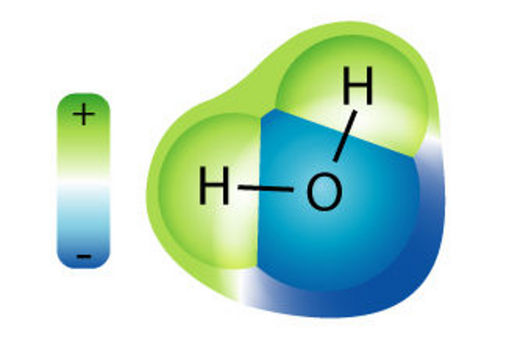 It Depends…
Molecule = 2 or more atoms joined
  (can be the same element or more than one)
Compound = 2 or more different elements joined in a chemical reaction
Mixture = 2 or more substances combined
Solution = A type of mixture that looks the same throughout
Elements:
Pure substances made of only one type of atom
MUST be on the Periodic Table OF ELEMENTS
Combine to form all other types of matter 

Examples:
Silver
Calcium
Oxygen
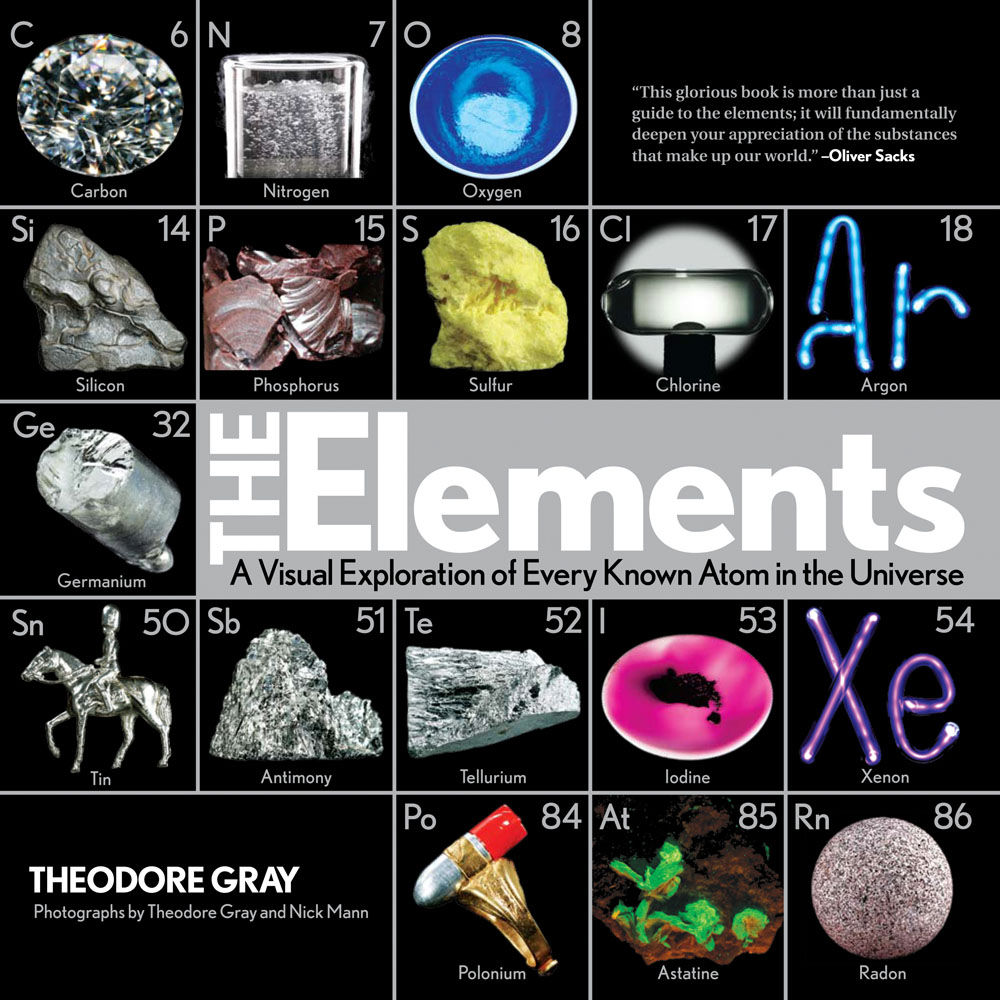 What Does it Look Like Chemically?
Single atoms of ONE pure element
Molecules of ONE pure element
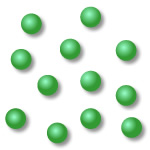 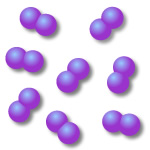 Compounds:
Two or more elements joined during a chemical reaction
Must be combined in specific ratios
Chemical Change/Reaction

Examples:
Water
Salt
Sugar
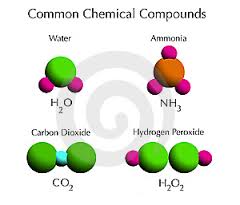 What Does it Look Like Chemically?
2 or more ELEMENTS that are CHEMICALLY bonded to one another
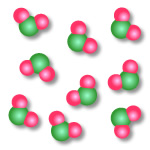 Mixture
Combines 2 or more substances  without producing a chemical reaction = PHYSICAL CHANGE
Different throughout = heterogeneous
Basic mixtures can be separated easily

Examples:
Soil 
Fruit salad 
Taco
BigMac
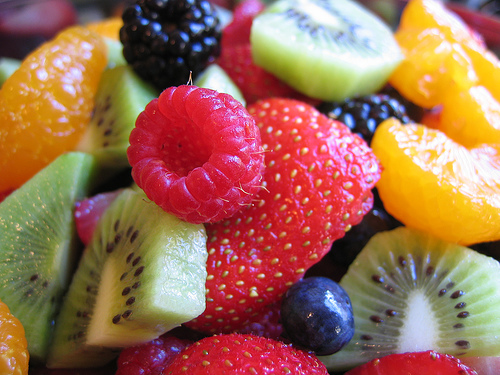 What Does it Look Like Chemically?
2 or more SUBSTANCES MIXED together, but NOT chemically bonded.
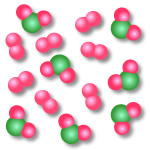 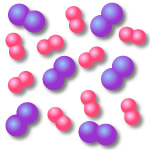 Solution:
A type of HOMOGENOUS MIXTURE - same throughout = STILL A PHYSICAL CHANGE 
Can be solids, liquids or gases
Solute- substance being dissolved
Solvent- substance doing the dissolving

Examples:
Salt water 
Lemonade 
Sweet tea
Salt = Solute
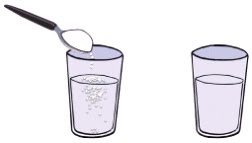 Water= Solvent
Salt Water= Solution
What Does it Look Like Chemically?
It is also a mixture of 2 or more SUBSTANCES, but the particles will be evenly distributed throughout (homogenous)
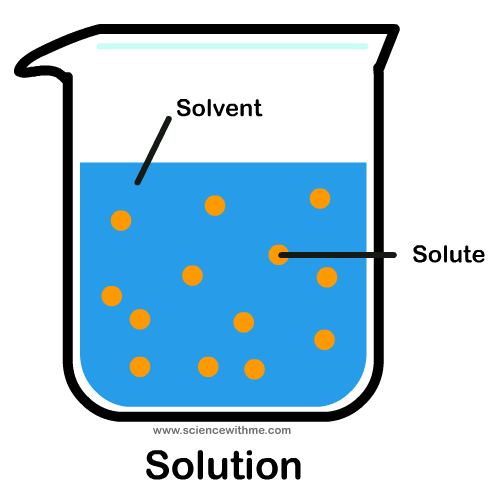 Suspension:
A type of HETEROGENEOUS MIXTURE – different throughout
Particles will not dissolve, (insoluble) or are suspended

Examples:
Face washes, hand sanitizer
Snow globe
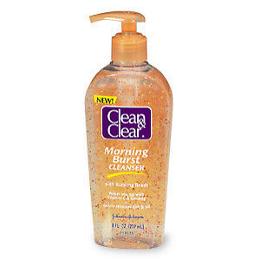 Colloid:
A type of HOMOGENEOUS SOLUTION
Have an “in between” texture

Examples:
Jell-O
Pudding
Milk
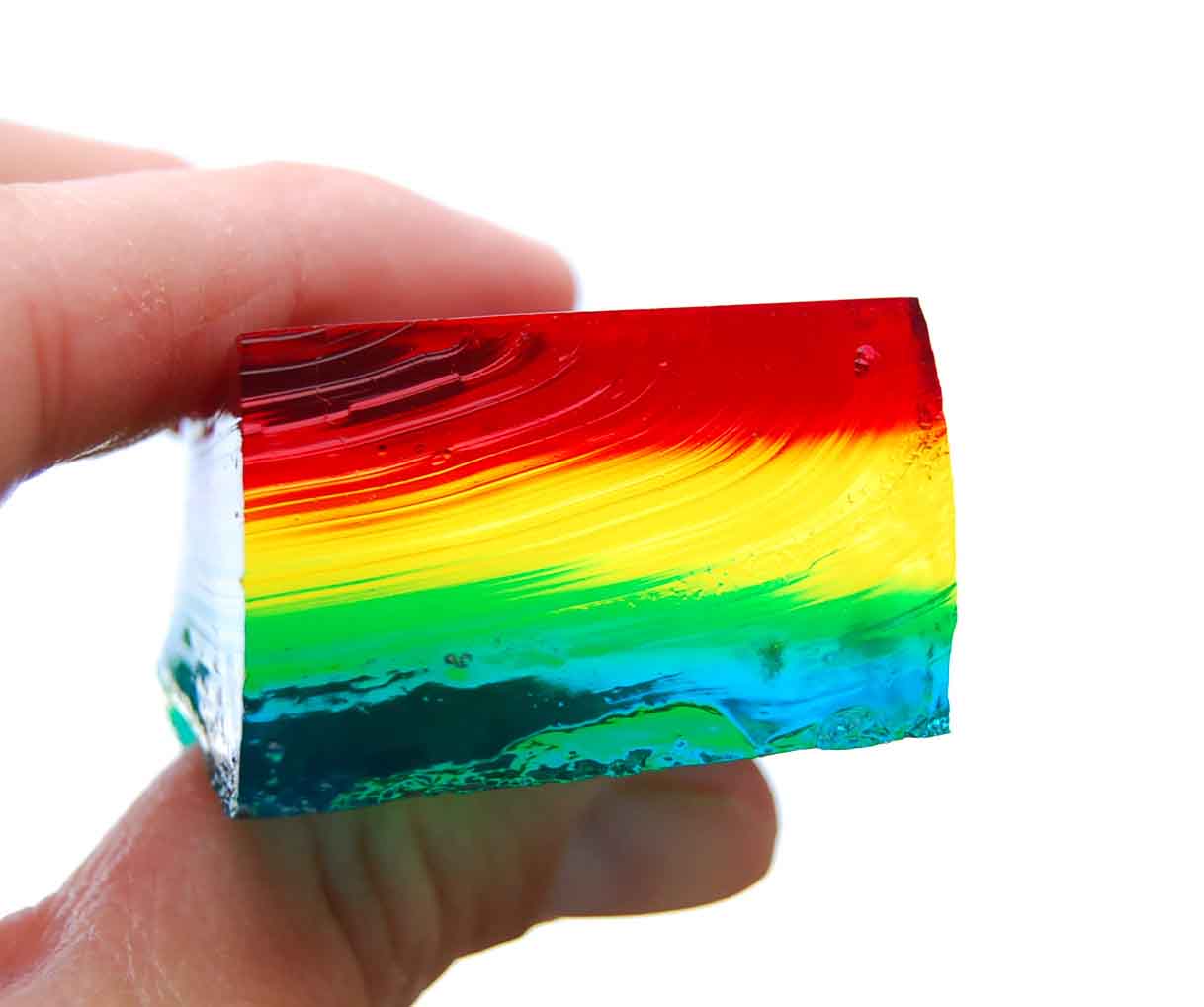 Compounds, Mixtures, Solutions
Read the “Compounds, Mixtures, and Solutions article, and use it to answer the questions.
You may read & complete the questions with your table/group.
Quick Comprehension Stations
Visit each station and describe what you see using as many vocabulary terms from the article as you can…I want scientific explanations – (that means use vocabulary!!)
Each station has multiple explanations…ticket time!!
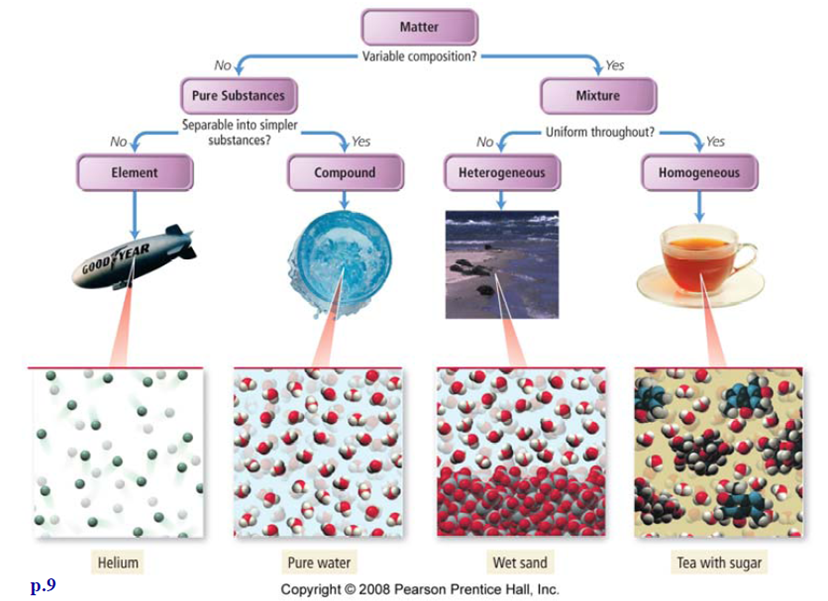 Vocab to Help with the Warm-Up
Heterogeneous = different throughout
Homogeneous = same throughout
Molecule = at least 2 atoms bonded together
Compound = at least 2 different atoms bonded together
Mixture = at least 2 substances mixed; heterogeneous
Solution = at least 2 substances mixed; type of mixture that is homogeneous
In it to WIN it!
I will show you a picture and you will have 15 seconds to figure out what it is and write it down on your white board…YOU GET ONE CHANCE!
Your answer will be one of the following:
Element = E
Compound = C
Mixture = M
Solution = S
Element, Compound, Mixture or Solution?
Cool Whip
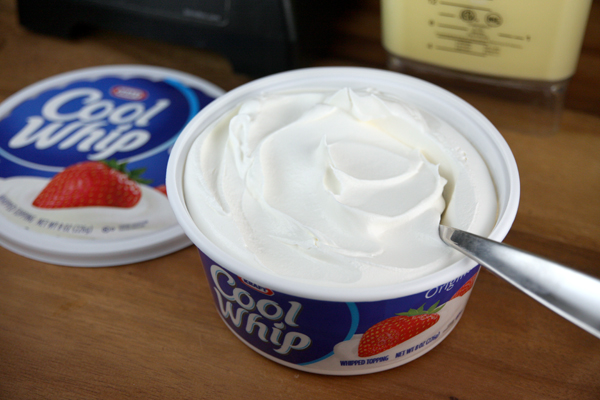 Element, Compound, Mixture or Solution?
Gold
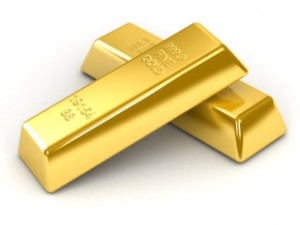 Element, Compound, Mixture or Solution?
Methane – CH4
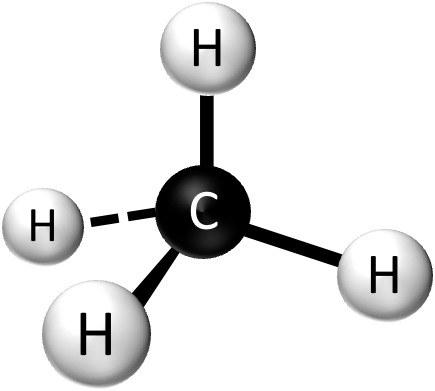 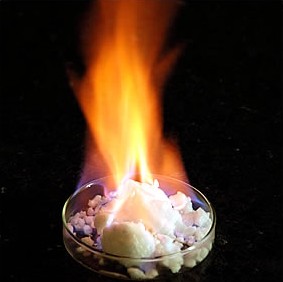 Element, Compound, Mixture, or Solution?
Sweet Tea
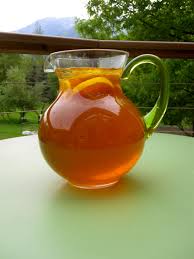 Element, Compound, Mixture, or Solution?
Salt
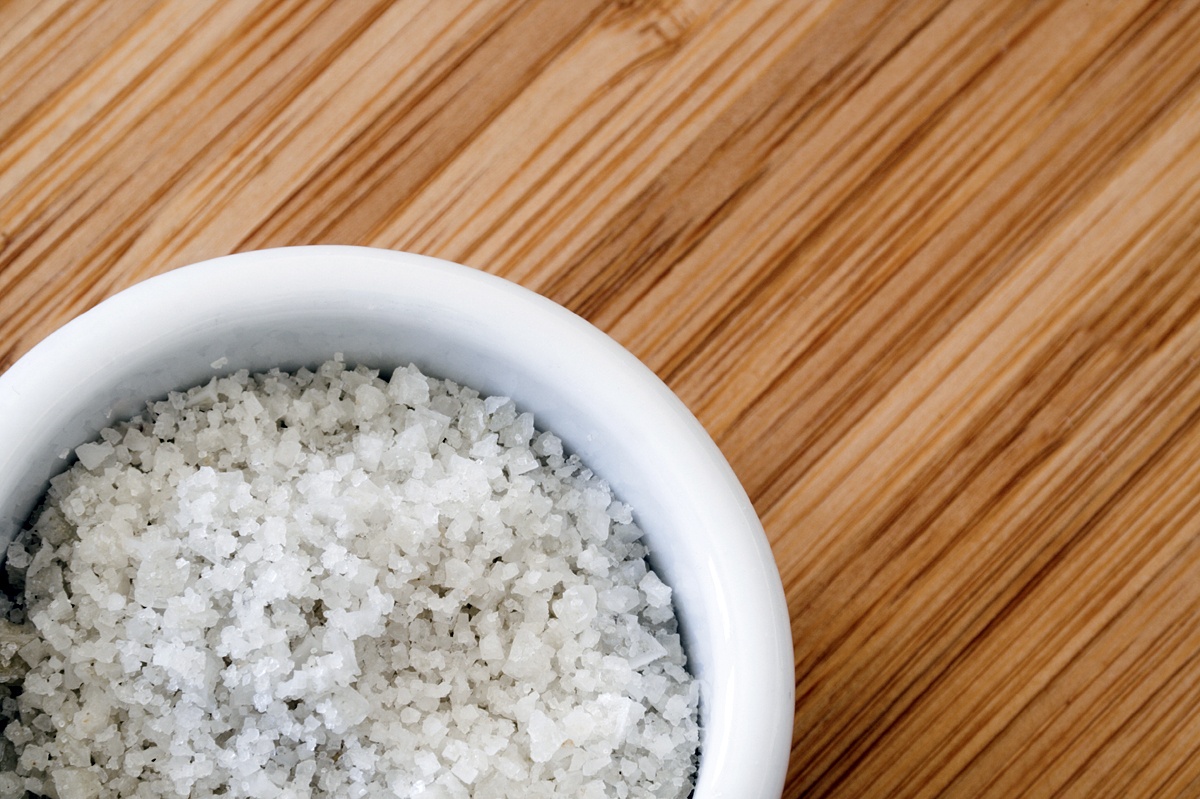 Element, Compound, Mixture, or Solution?
Copper
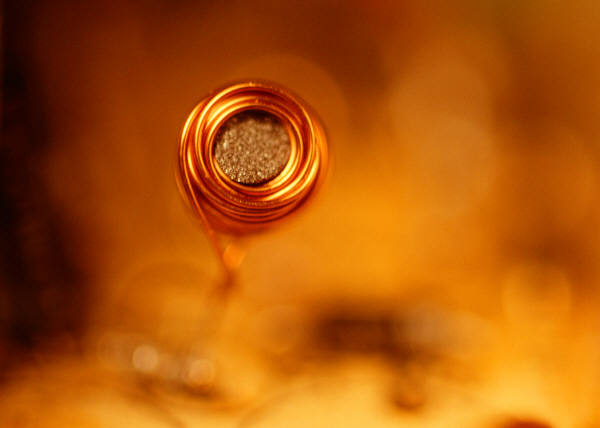 Element, Compound, Mixture, or Solution?
Soil
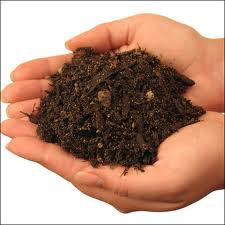 Element, Compound, Mixture, or Solution?
Water
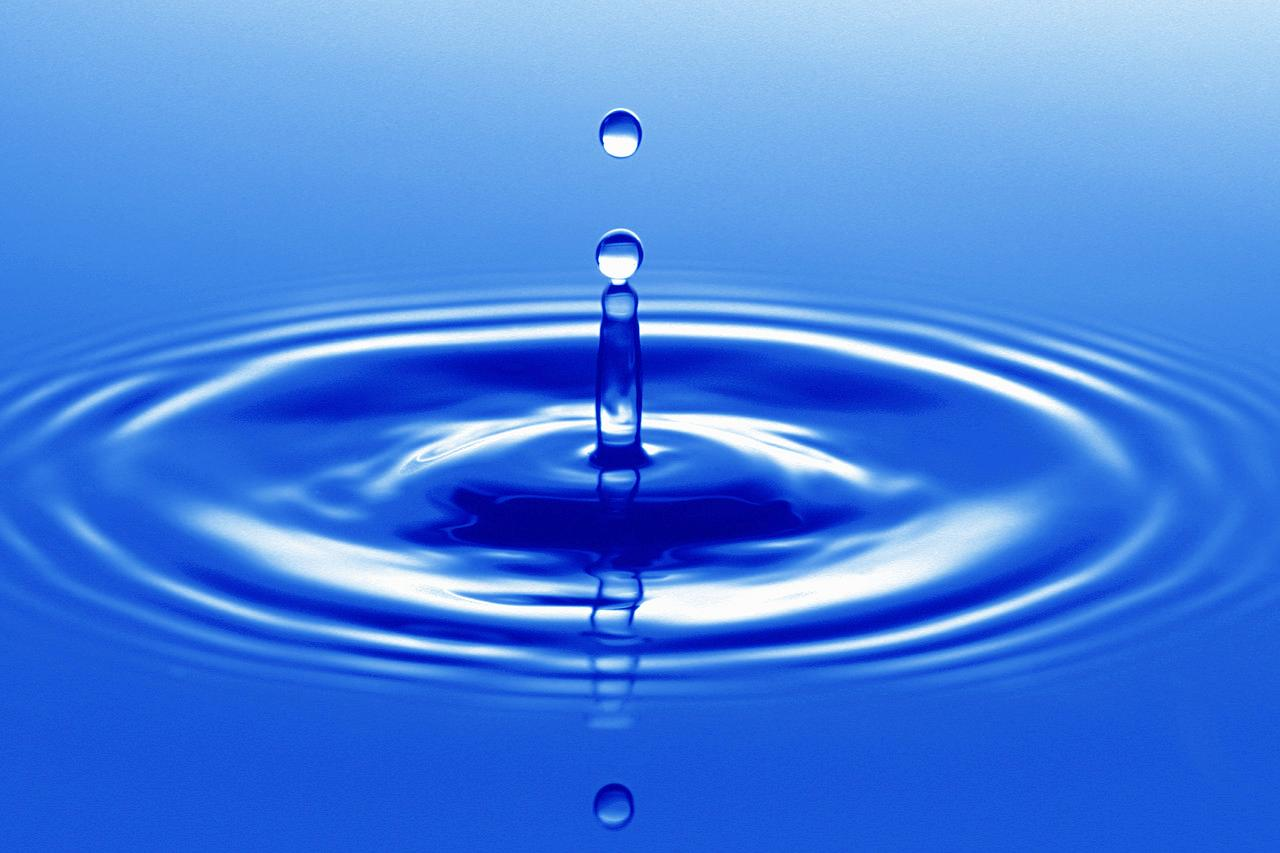 Element, Compound, Mixture, or Solution?
Silver
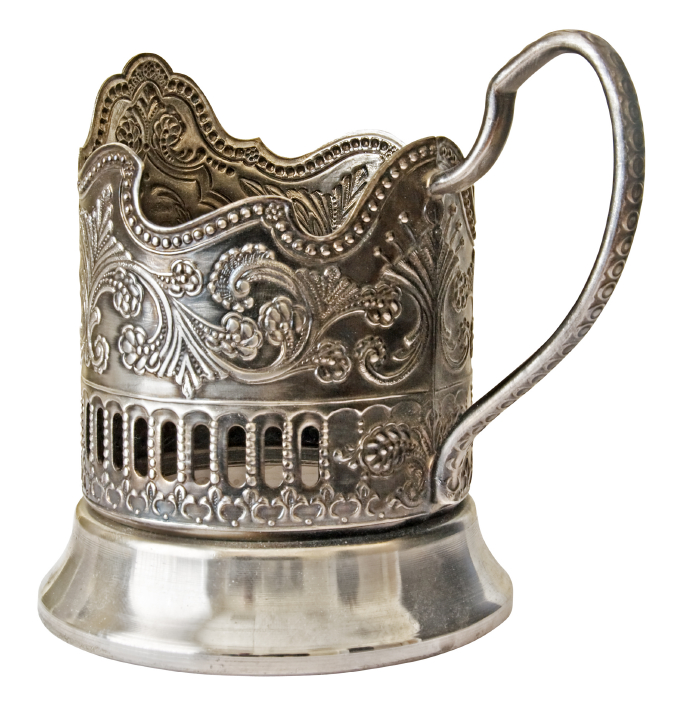 Element, Compound, Mixture or Solution?
Sugar





=
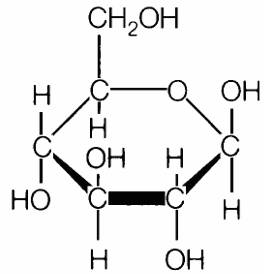 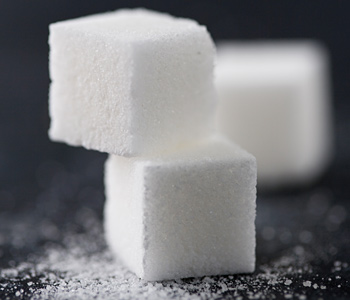 Element, Compound, Mixture, or Solution?
Air
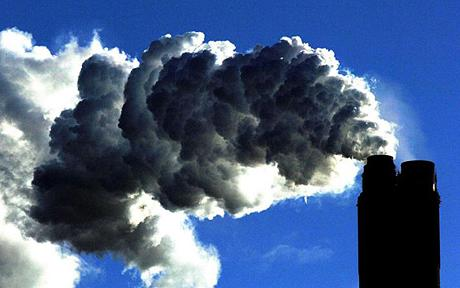 Element, Compound, Mixture, or Solution?
Salad
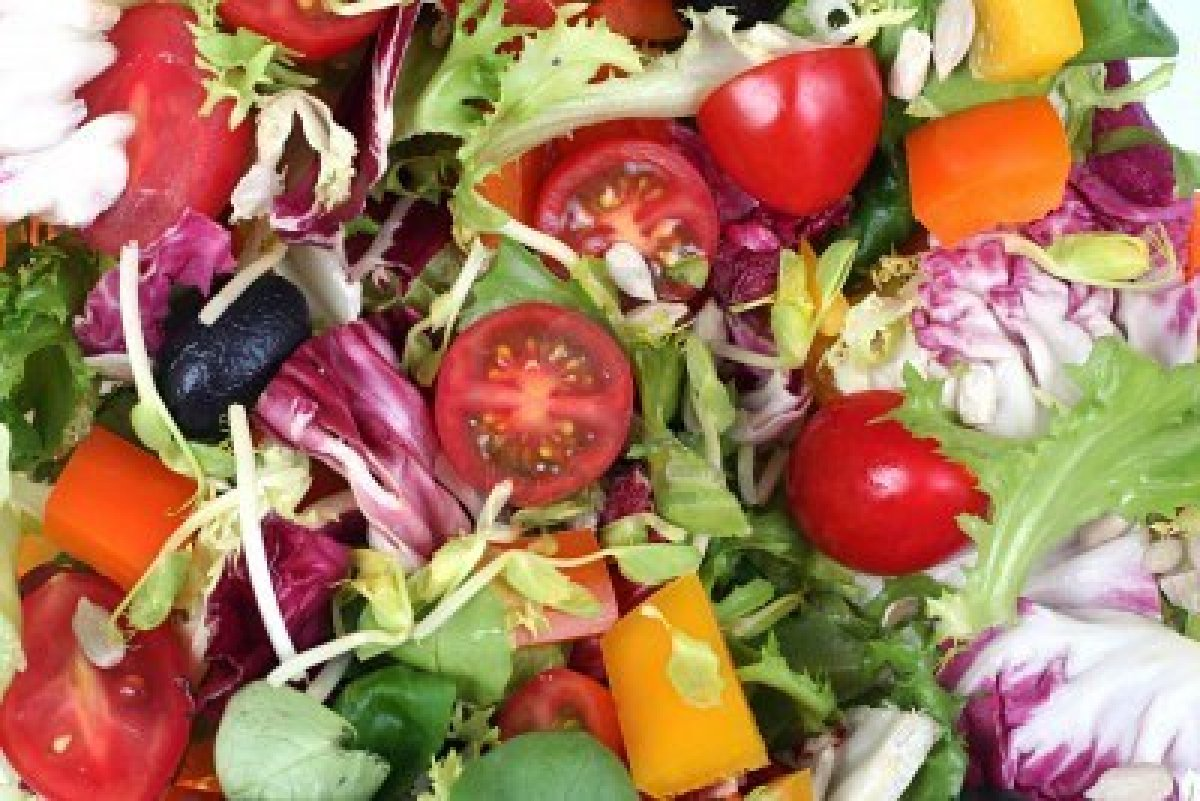 Element, Compound, Mixture, or Solution?
Gasoline
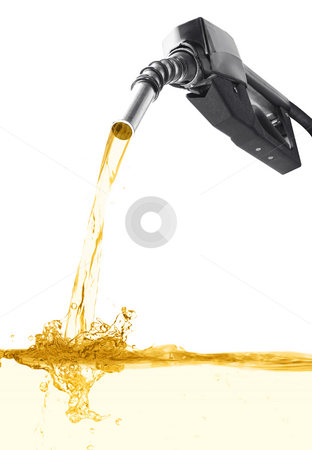 Element, Compound, Mixture, or Solution?
Neon Gas in the Sign
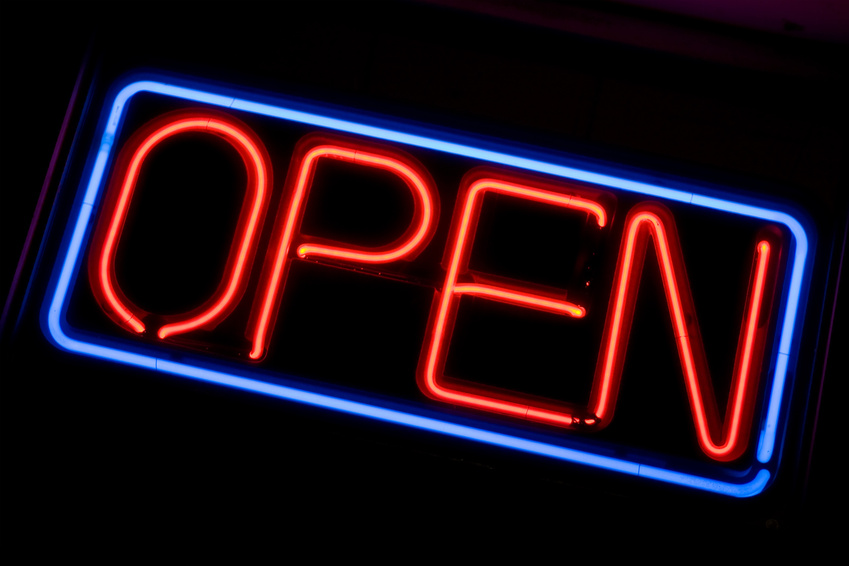 Element, Compound, Mixture or Solution?
Pebbles
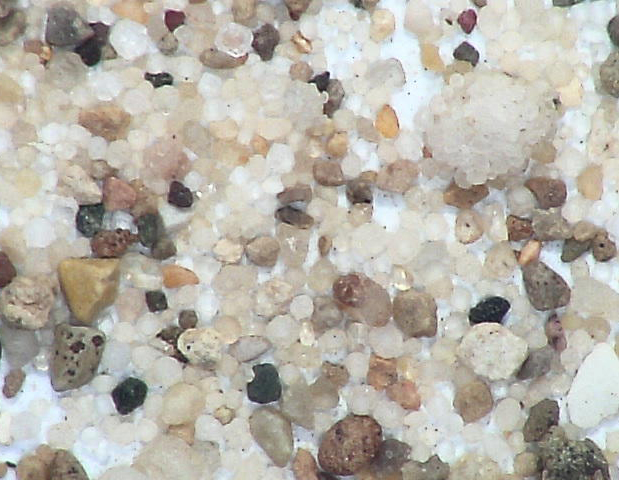 Element, Compound, Mixture, or Solution?
Kool-Aid
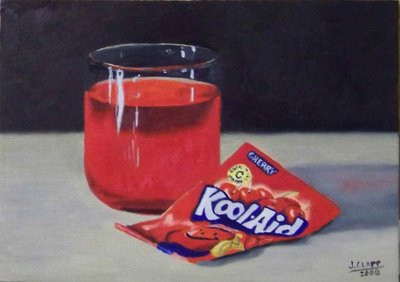 Element, Compound, Mixture, or Solution?
Hydrogen Peroxide
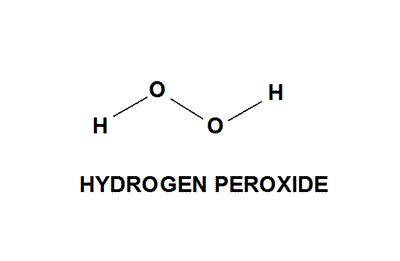 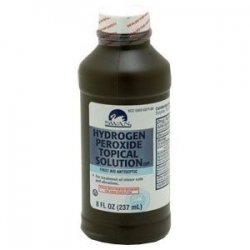 Element, Compound, Mixture, or Solution?
Oxygen
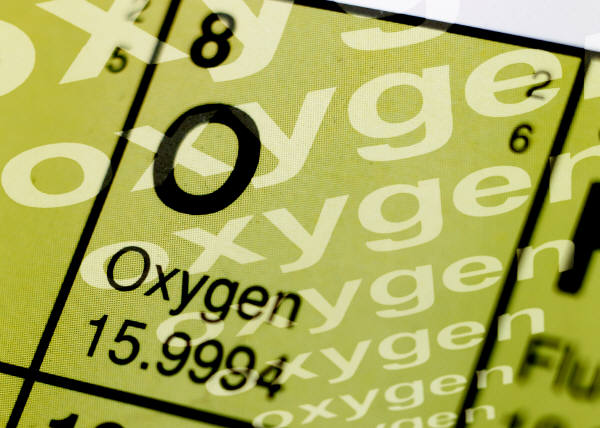 Element, Compound, Mixture, or Solution?
Lucky Charms Cereal
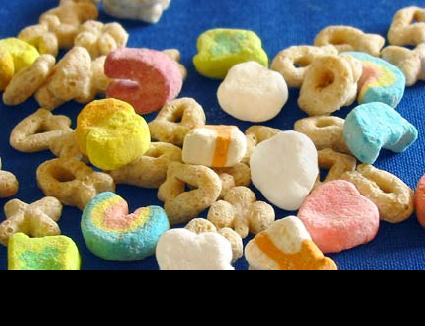 THE LAST CHALLENGE!
Diamond
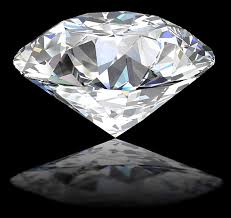 “Sum It Up” – Ticket out the Door
Read the directions and complete the “Sum It Up” 
Make sure your name is on it, make sure it is legible, and make sure it is in the basket before you walk out the door!